Memory Corruption
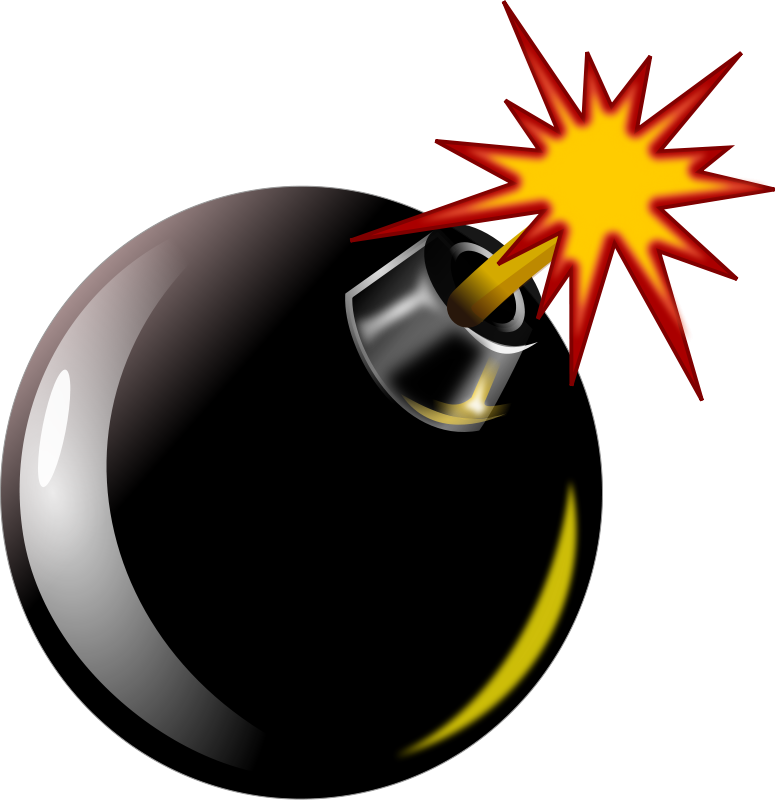 Basic Memory Corruption Attacks
Original slides were created by Prof. Dan Boneh
Memory corruption attacks
Attacker’s goal:
Take over target machine     (e.g.  web server)
Execute arbitrary code on target by hijacking application control flow leveraging memory corruption

Examples.
Buffer overflow attacks
Integer overflow attacks
Format string vulnerabilities
Example 1:   buffer overflows
Extremely common bug in C/C++ programs.
First major exploit:  1988 Internet Worm.   fingerd.
20% of all vuln.
Source:  NVD/CVE
What is needed
Understanding C functions, the stack, and the heap.
Know how system calls are made
The exec() system call
Attacker needs to know which CPU and OS used on the target machine:
Our examples are for  x86  running  Linux or Windows
Details vary slightly between CPUs and OSs:
Little endian vs. big endian   (x86 vs. Motorola)
Stack Frame structure     (Unix vs. Windows)
Linux process memory layout
0xC0000000
user stack
%esp
shared libraries
0x40000000
brk
run time heap
Loaded from exec
0x08048000
unused
0
Stack Frame
high
arguments
return address
stack frame pointer
exception handlers
local variables
Stack
Growth
SP
low
What are buffer overflows?
Suppose a web server contains a function:
void func(char *str) {   char buf[128];
   strcpy(buf, str);	do-something(buf);}
When func() is called stack looks like:
argument:   str
return address
stack frame pointer
char buf[128]
SP
What are buffer overflows?
What if  *str   is  136 bytes long?   
After   strcpy:
void func(char *str) {   char buf[128];
   strcpy(buf, str);	do-something(buf);}
argument:   str
return address
stack frame pointer
*str
Problem:        no length checking in  strcpy()
char buf[128]
SP
Basic stack exploit
high
Program P
Suppose    *str     is such that        after  strcpy  stack looks like:
Program P:    exec(“/bin/sh”)


When   func()   exits,  the user gets shell  !
Note:  attack code P runs in stack.
return address
char buf[128]
low
The NOP slide
high
Program P
Problem:   how does attacker 	      determine ret-address?

Solution:   NOP slide
Guess approximate stack state when func() is called
Insert many NOPs before program P:
	nop, xor eax,eax, inc ax
NOP Slide
return address
char buf[128]
low
Details and examples
Some complications:
Program   P  should not contain the ‘\0’  character.
Overflow should not crash program before  func()  exists.
(in)Famous remote stack smashing overflows:
(2007)  Overflow in Windows animated cursors (ANI).     LoadAniIcon()
(2005)  Overflow in Symantec Virus Detection
	test.GetPrivateProfileString  "file",  [long string]
[Speaker Notes: Animated cursor on web page or email message would result in arbitrary code execution.   Used for rendering cursors, animated cursors, and icons.]
Many unsafe libc functions
strcpy (char *dest,  const char *src)
	strcat (char *dest, const char *src)
	gets (char *s)
	scanf ( const char *format, … )           and many more.
“Safe” libc versions  strncpy(), strncat()  are misleading
e.g.  strncpy()   may leave string unterminated.
Windows C run time  (CRT):
strcpy_s (*dest, DestSize, *src):   ensures proper termination
Heaporstack
FuncPtr
buf[128]
Buffer overflow opportunities
Exception handlers:     (Windows SEH attacks)
Overwrite the address of an exception handler in stack frame.

Function pointers:    (e.g.  PHP 4.0.2,   MS MediaPlayer Bitmaps)

Overflowing  buf  will override function pointer.
Longjmp buffers:  longjmp(pos)         (e.g. Perl 5.003)
Overflowing buf next to pos overrides value of pos.
[Speaker Notes: Windows media player bitmaps  (skins) – heap overflow,  Feb. 2006
setjmp – used for exception handling (jump to global error handling code in case of error)]
Corrupting method pointers
Compiler generated function pointers   (e.g.  C++ code)






After overflow of  buf :
method #1
FP1
method #2
FP2
ptr
FP3
method #3
vtable
data
Object  T
NOPslide
shellcode
buf[256]
vtable
ptr
data
object T
Finding buffer overflows
To find overflow:
Run web server on local machine
Issue malformed requests (ending with   “$$$$$” )
Many automated tools exist  (fuzzers, symbolic/concolic execution)
If web server crashes,	search core dump for  “$$$$$” to find overflow location
Construct exploit    (not easy given latest defenses)
Memory Corruption
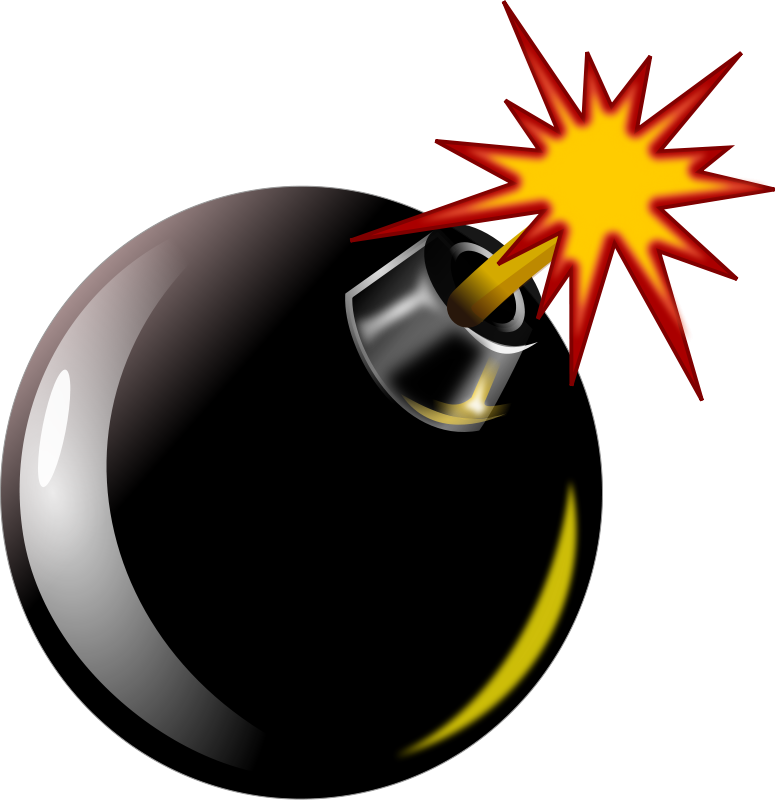 More Memory Corruption Attacks
More Corruption Opportunities
Integer overflows:    (e.g.  MS DirectX MIDI Lib)
Double free:    double free space on heap
Can cause memory mgr to write data to specific location
Examples: CVS server
Use after free:  using memory after it is freed
Format string vulnerabilities
Integer Overflows     (see Phrack 60)
Problem:    what happens when int exceeds max value?
int m;    (32 bits)             short s;    (16 bits)               char c;    (8 bits)
	c = 0x80 + 0x80 = 128 + 128		⇒     c = 0
	s = 0xff80 + 0x80			⇒     s = 0
	m = 0xffffff80 + 0x80			⇒     m = 0

Can this be exploited?
An example
void  func( char *buf1, *buf2,    unsigned int len1, len2) {
	char temp[256];
	if  (len1 + len2 > 256)  {return -1}	// length check
	memcpy(temp, buf1, len1);	// cat buffers
	memcpy(temp+len1, buf2, len2);
	do-something(temp); 	// do stuff
}
What if   len1 = 0x80,    len2 = 0xffffff80   ?
        ⇒   len1+len2 = 0
Second  memcpy()  will overflow heap !!
Integer overflow exploit stats
Source:  NVD/CVE
Format string bugs
Format string problem
int func(char *user)  {
			  fprintf( stderr, user);
			}
Problem:   what if   *user = “%s%s%s%s%s%s%s”  ??
Most likely program will crash:   DoS.
If not, program will print memory contents.  Privacy?
Full exploit using   user = “%n”
Correct form:     fprintf( stdout, “%s”, user);
Vulnerable functions
Any function using a format string.

Printing:
	printf, fprintf, sprintf, …
	vprintf, vfprintf, vsprintf, …

Logging:
	syslog,  err, warn
Exploit
Dumping arbitrary memory:
Walk up stack until desired pointer is found.
printf( “%08x.%08x.%08x.%08x|%s|”)


Writing to arbitrary memory:
printf( “hello %n”, &temp)   --  writes ‘6’ into temp.
printf( “%08x.%08x.%08x.%08x.%n”)
Memory Corruption
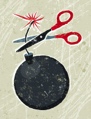 Platform Defenses
Preventing hijacking attacks
Fix bugs:
Audit software
Automated tools:   Coverity,  Prefast/Prefix. 
Rewrite software in a type safe languange  (Java, ML)
Difficult for existing (legacy) code …
Concede overflow,  but prevent code execution

 Add runtime code to detect overflows exploits
Halt process when overflow exploit detected
StackGuard,  LibSafe, …
Marking memory as non-execute   (W^X)
Prevent attack code execution by marking stack and heap as non-executable
NX-bit on AMD Athlon 64,     XD-bit on Intel P4  Prescott
NX bit in every Page Table Entry (PTE)
Deployment: 
Linux (via PaX project);    OpenBSD
Windows:  since XP SP2    (DEP)
 Visual Studio:   /NXCompat[:NO]
Limitations:
Some apps need executable heap   (e.g. JITs).
Does not defend against `Return Oriented Programming’ exploits
[Speaker Notes: /NXCOMPAT:   tells linker that app is compatible with DEP.  :NO indicates don’t use DEP.
DEP:   data execute prevention]
Examples:   DEP controls in Windows
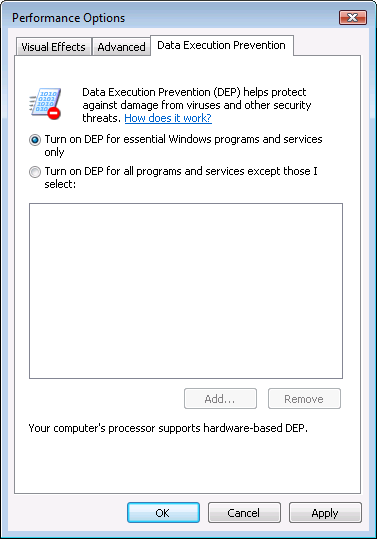 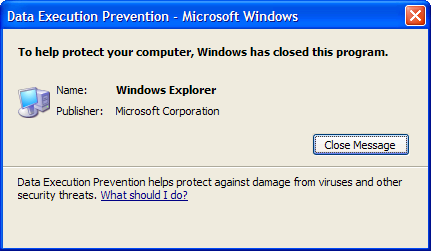 DEP terminating a program
Attack:  Return Oriented Programming  (ROP)
Control hijacking without executing custom code
stack
libc.so
args
ret-addr
exec()
sfp
printf()
local buf
“/bin/sh”
[Speaker Notes: NX wasted effort?]
Response:   randomization
ASLR:       (Address Space Layout Randomization)
Map shared libraries to rand location in process memory
	   Attacker cannot jump directly to exec function
Deployment:    (/DynamicBase)
Windows 7:	8 bits of randomness for DLLs
aligned to 64K page in a 16MB region      256 choices
Windows 8:	24 bits of randomness on 64-bit processors
Other randomization methods:
Sys-call randomization:    randomize sys-call id’s
Instruction Set Randomization (ISR)
[Speaker Notes: Combination of  NX and ASLR is effective.
/DynamicBase:   Visual Studio flag to indicate that application works with ASLR.]
ASLR Example
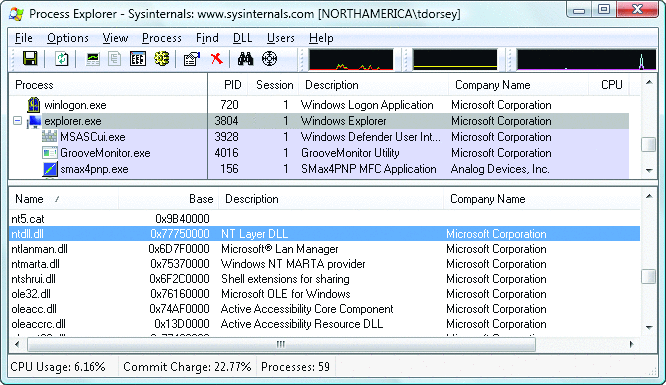 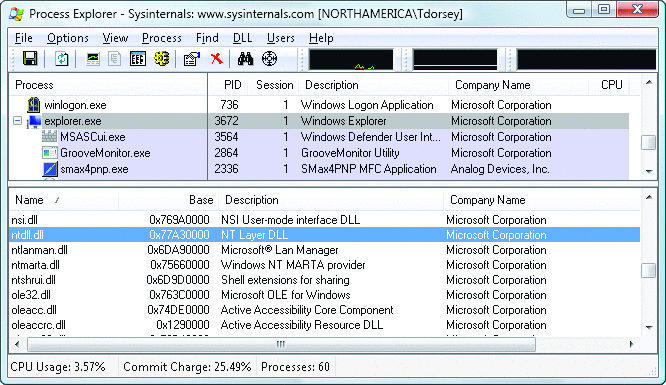 Booting twice loads libraries into different locations:
Note:   everything in process memory must be randomized 
		stack,   heap,   shared libs,   base image
Win 8 Force ASLR:    ensures all loaded modules use ASLR
Defenses: Canary
Many run-time checking techniques …
we only discuss methods relevant to overflow protection
Solution 1:  StackGuard
Run time tests for stack integrity. 
Embed “canaries” in stack frames and verify their integrity prior to function return.
Frame 1
Frame 2
topofstack
local
canary
sfp
ret
str
local
canary
sfp
ret
str
Canary Types
Random canary:
Random string chosen at program startup.
Insert canary string into every stack frame.
Verify canary before returning from function.
Exit program if canary changed.     Turns potential exploit into DoS. 
To corrupt, attacker must learn current random string.
Terminator canary:       Canary =  {0, newline, linefeed, EOF}
String functions will not copy beyond terminator.
Attacker cannot use string functions to corrupt stack.
Canaries are not full proof
Canaries are an important defense tool, but do not prevent all control hijacking attacks:
Heap-based attacks still possible
Integer overflow attacks still possible
May not (depends on the implementation) prevent Exception Handling attacks
More methods …
StackShield
At function prologue, copy return address RET and SFP to “safe” location  (beginning of data segment)
Upon return, check that RET and SFP is equal to copy.
Implemented as assembler file processor (GCC)
 Control Flow Integrity  (CFI)
A combination of static and dynamic checking
Statically determine program control flow
Dynamically enforce control flow integrity
Memory Corruption
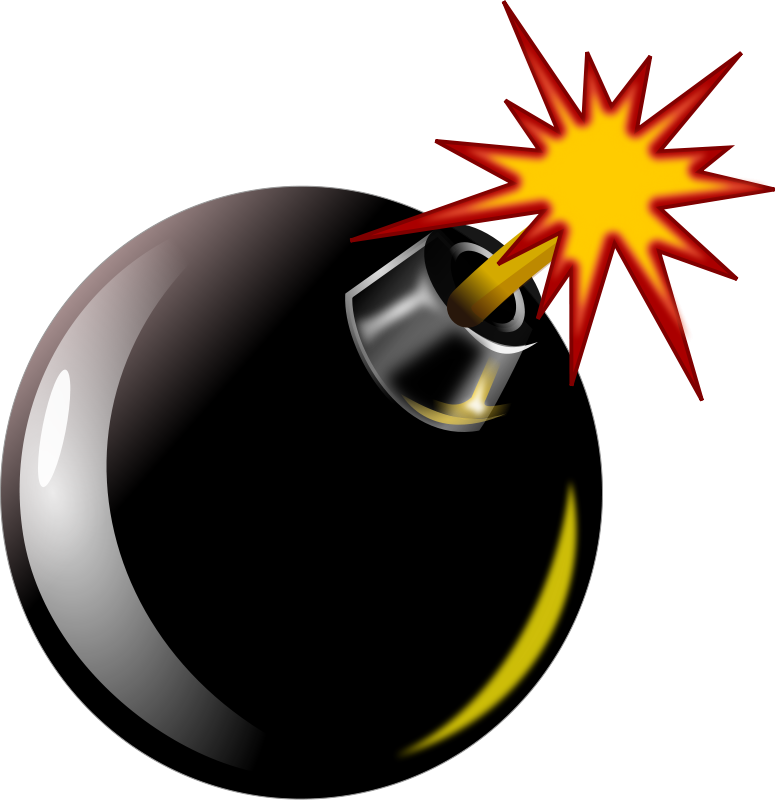 Advanced Attacks
Heap Spray Attacks
A reliable method for exploiting heap overflows
Heap-based control hijacking
Compiler generated function pointers   (e.g.  C++ code)






Suppose   vtable   is on the heap next to a string object:
method #1
FP1
method #2
FP2
ptr
FP3
method #3
vtable
data
Object  T
buf[256]
vtable
ptr
data
object T
Heap-based control hijacking
Compiler generated function pointers   (e.g.  C++ code)






After overflow of  buf  we have:
method #1
FP1
method #2
FP2
ptr
FP3
method #3
vtable
data
Object  T
shellcode
buf[256]
vtable
ptr
data
object T
A reliable exploit?
<SCRIPT language="text/javascript">
		 shellcode = unescape("%u4343%u4343%...");
		overflow-string = unescape(“%u2332%u4276%...”);
		cause-overflow( overflow-string );        // overflow  buf[ ]
		</SCRIPT>

Problem:	attacker does not know where browser 	places shellcode on the heap
???
buf[256]
vtable
ptr
data
shellcode
Heap Spraying     [SkyLined 2004]
Idea:	1. use Javascript to spray heap 				with shellcode  (and NOP slides)
		2. then point vtable ptr anywhere in spray area
NOP  slide
shellcode
heap
heap spray area
vtable
Javascript heap spraying
var  nop = unescape(“%u9090%u9090”)
		while (nop.length < 0x100000)  nop += nop
		var shellcode = unescape("%u4343%u4343%...");
		var x = new Array ()
		for (i=0;  i<1000;  i++) {
			x[i] = nop + shellcode;
		}


Pointing  func-ptr  almost anywhere in heap will cause shellcode to execute.
Vulnerable buffer placement
Placing vulnerable   buf[256]   next to object O:
By sequence of Javascript allocations and freesmake heap look as follows:




Allocate vuln. buffer in Javascript and cause overflow
Successfully used against a Safari PCRE overflow [DHM’08]
free blocks
heap
object O
Many heap spray exploits
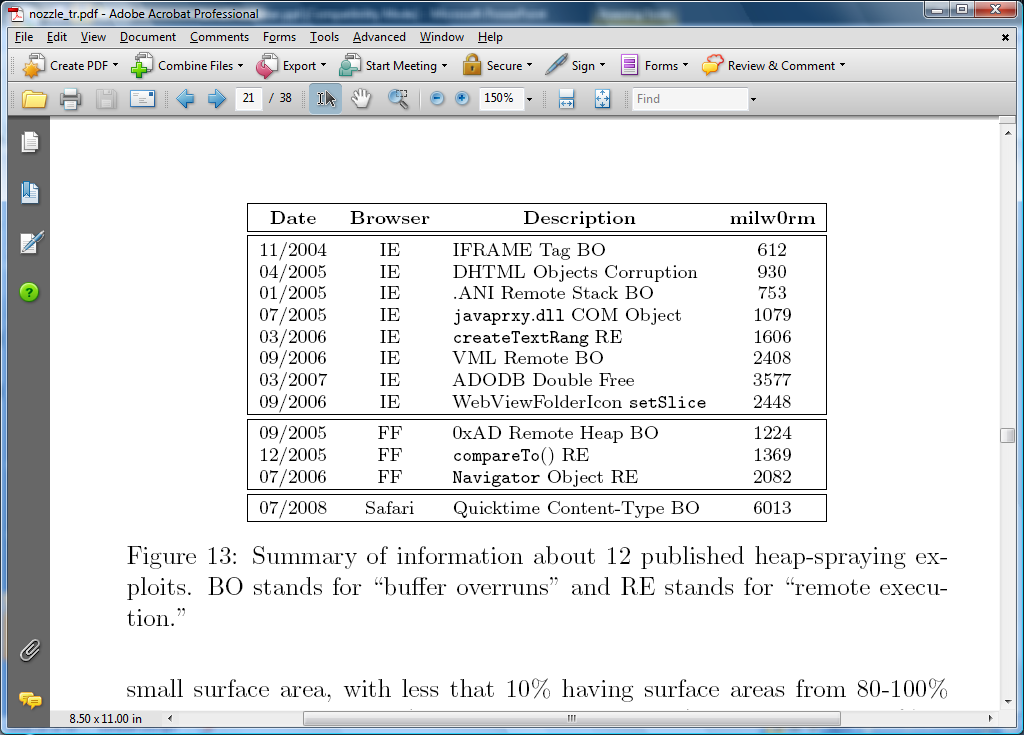 [RLZ’08]
Improvements:     Heap Feng Shui  [S’07]
Reliable heap exploits on IE without spraying
Gives attacker full control of  IE heap  from Javascript
(partial)  Defenses
Protect heap function pointers
Better browser architecture:
Store JavaScript strings in a separate heap from browser heap

OpenBSD heap overflow protection:




Nozzle [RLZ’08] :  detect sprays by prevalence of code on heap
prevents cross-pageoverflows
non-writable pages
References on heap spraying
[1]		Heap Feng Shui in Javascript,		by A. Sotirov,     Blackhat Europe 2007

[2]		Engineering Heap Overflow Exploits with JavaScript		M. Daniel, J. Honoroff, and C. Miller,    WooT 2008

[3]		Nozzle: A Defense Against Heap-spraying Code Injection Attacks,
			by P. Ratanaworabhan, B. Livshits, and B. Zorn

[4]		Interpreter Exploitation: Pointer inference and JiT spraying,  		by Dion Blazakis